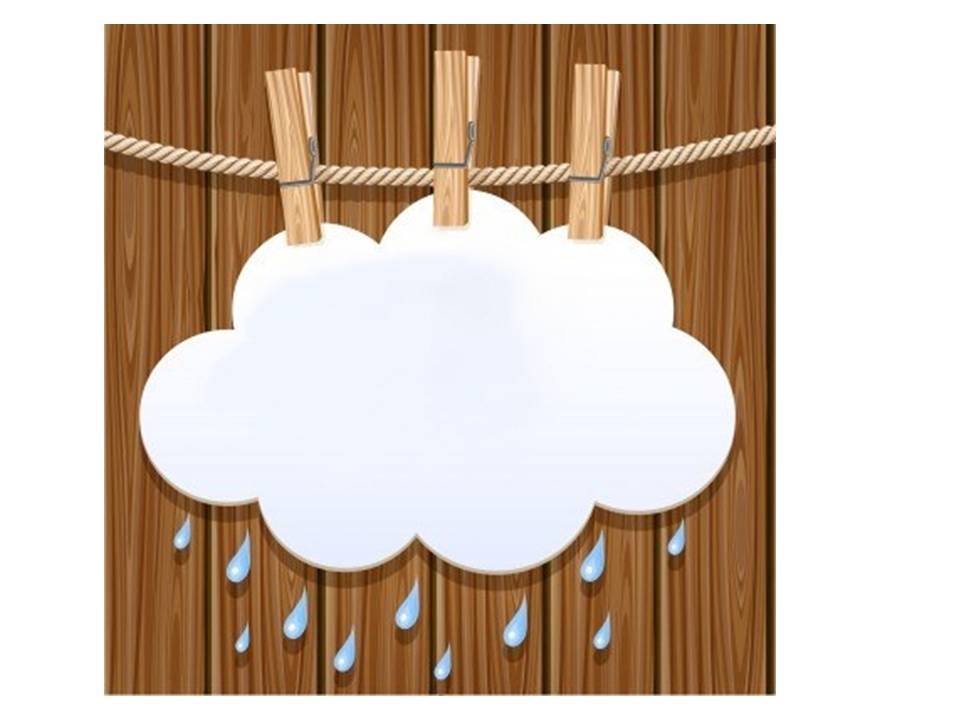 konstruk 9
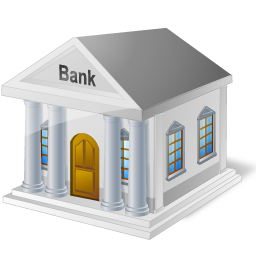 bank
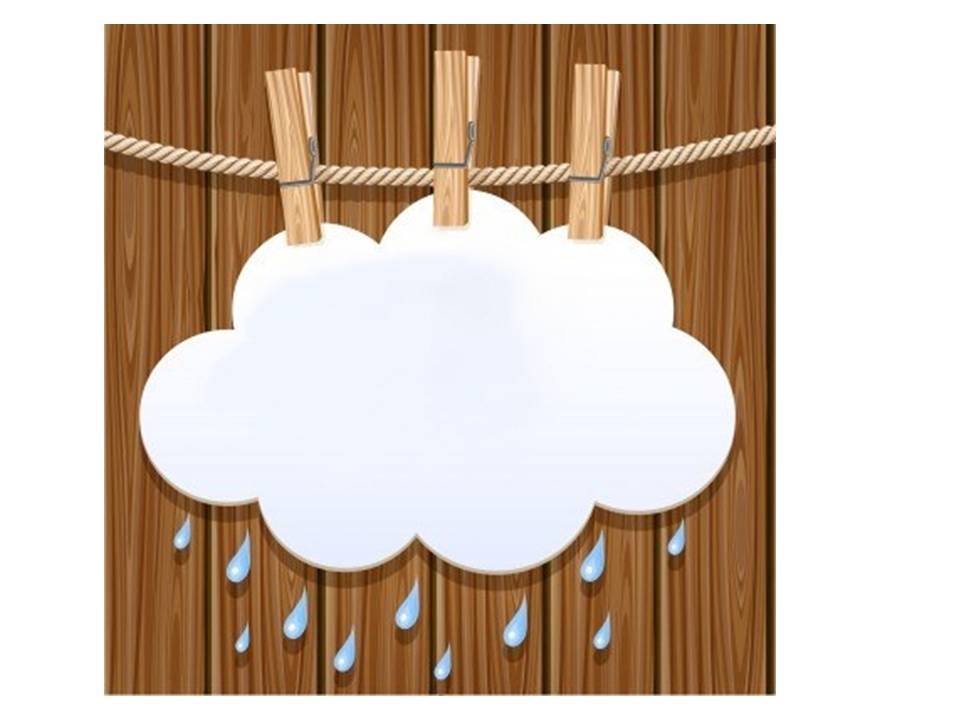 konstruk 9
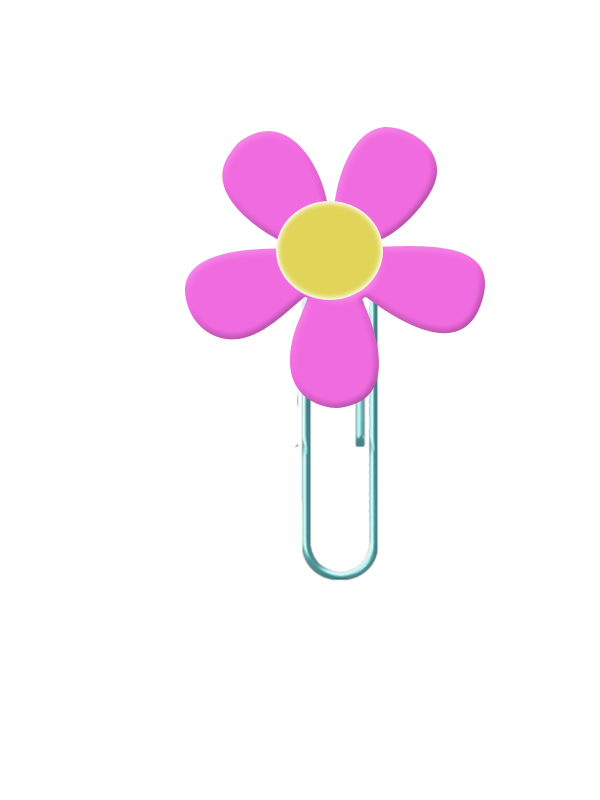 klip
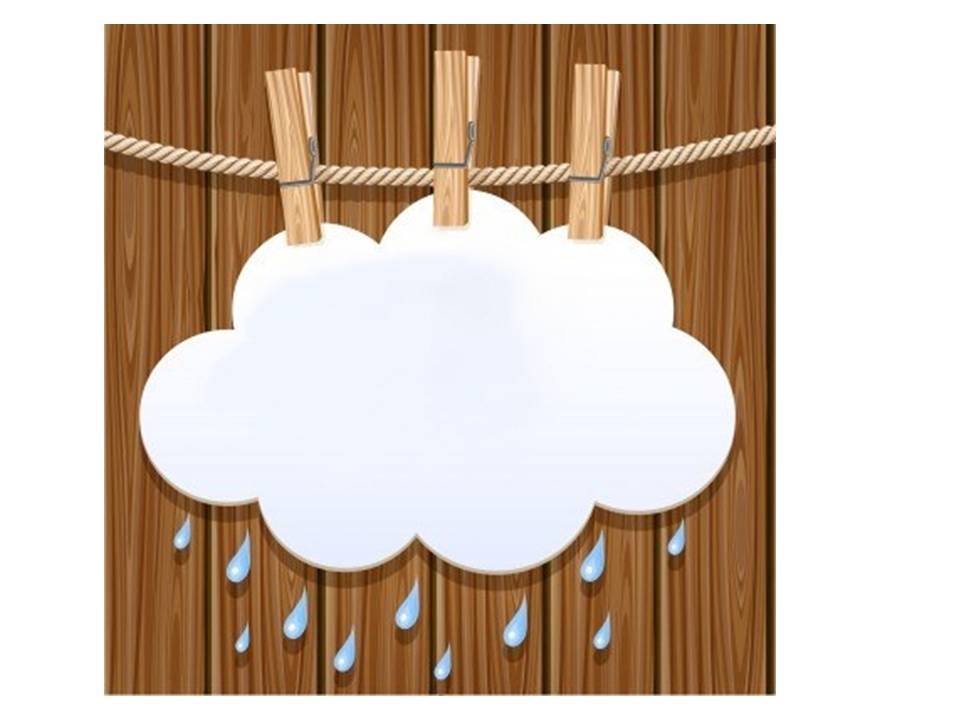 konstruk 9
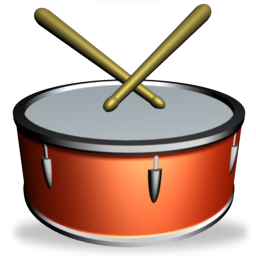 dram
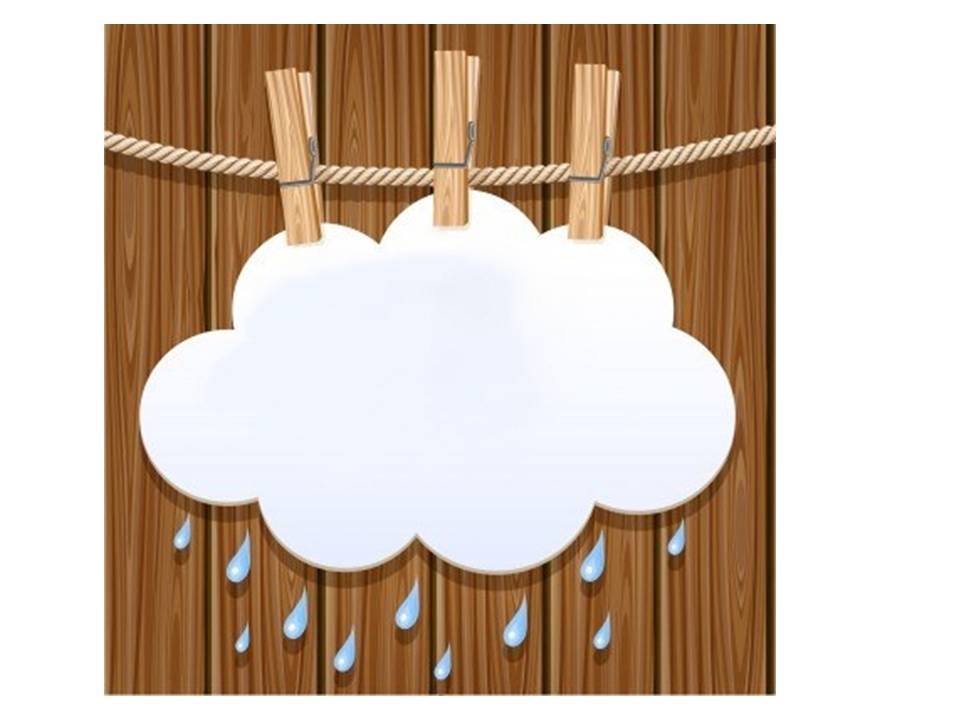 konstruk 9
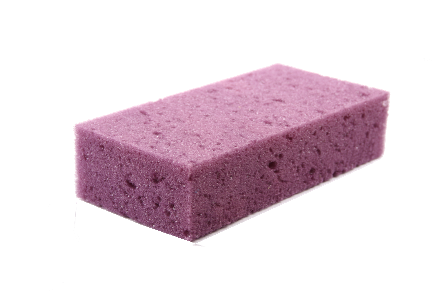 span
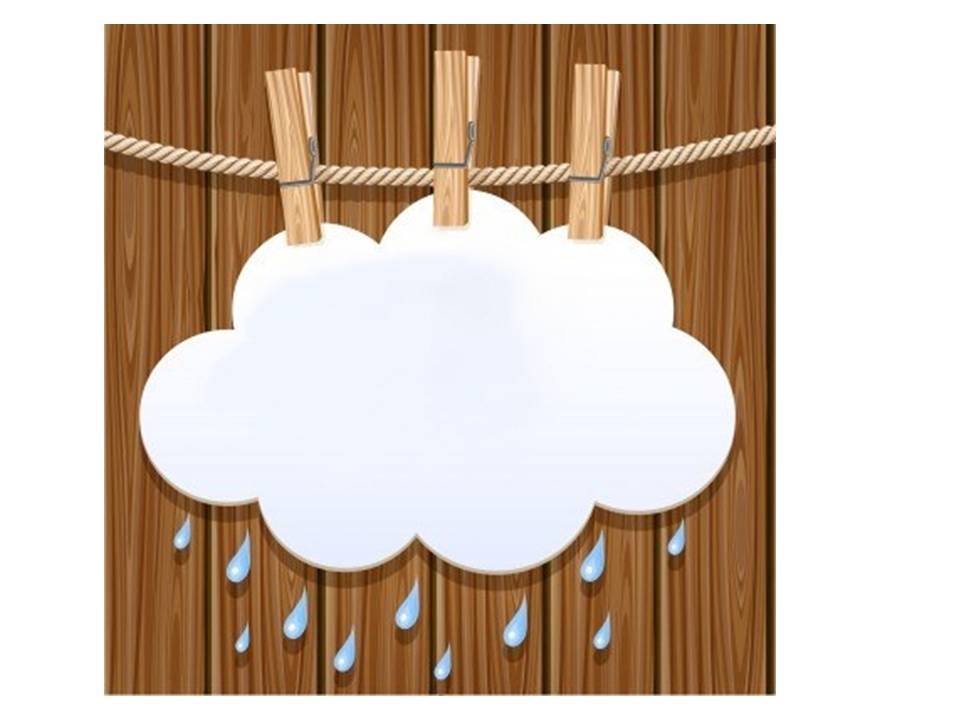 konstruk 9
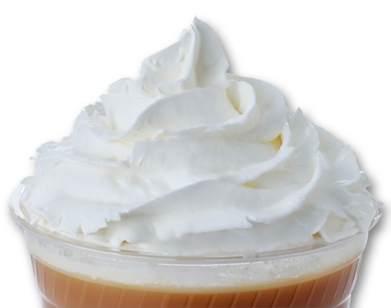 krim
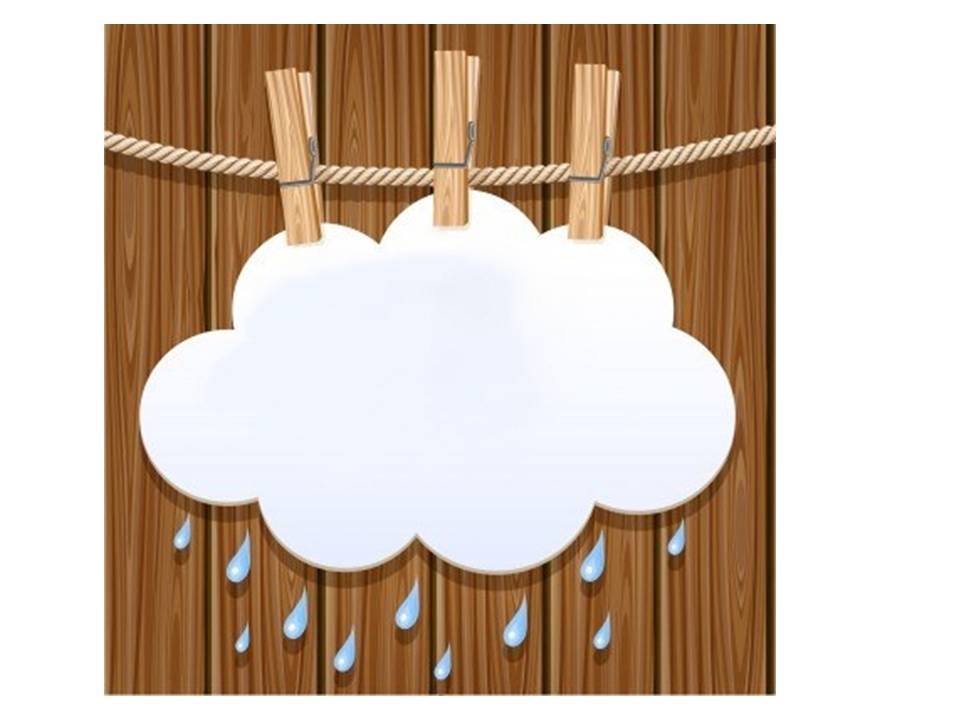 konstruk 9
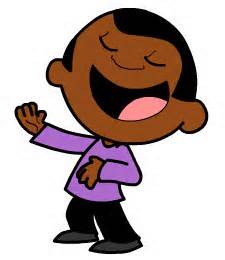 nyanyi
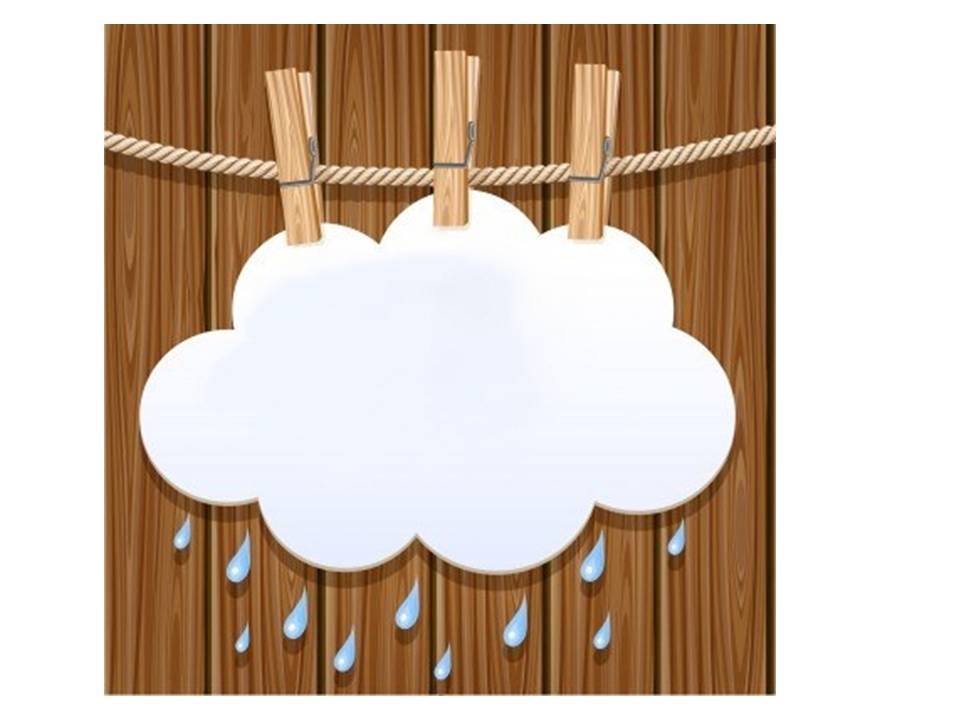 konstruk 9
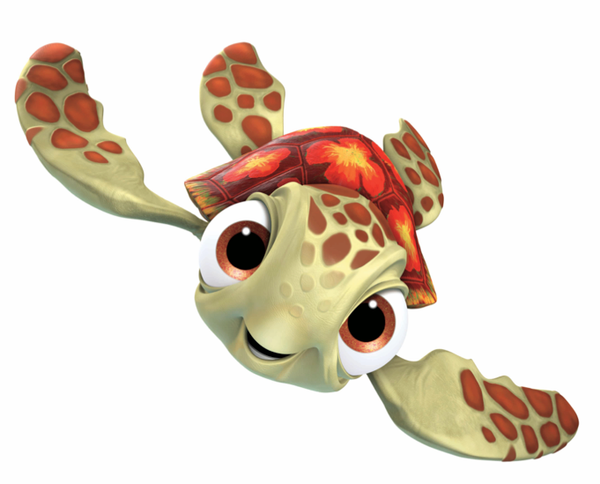 penyu
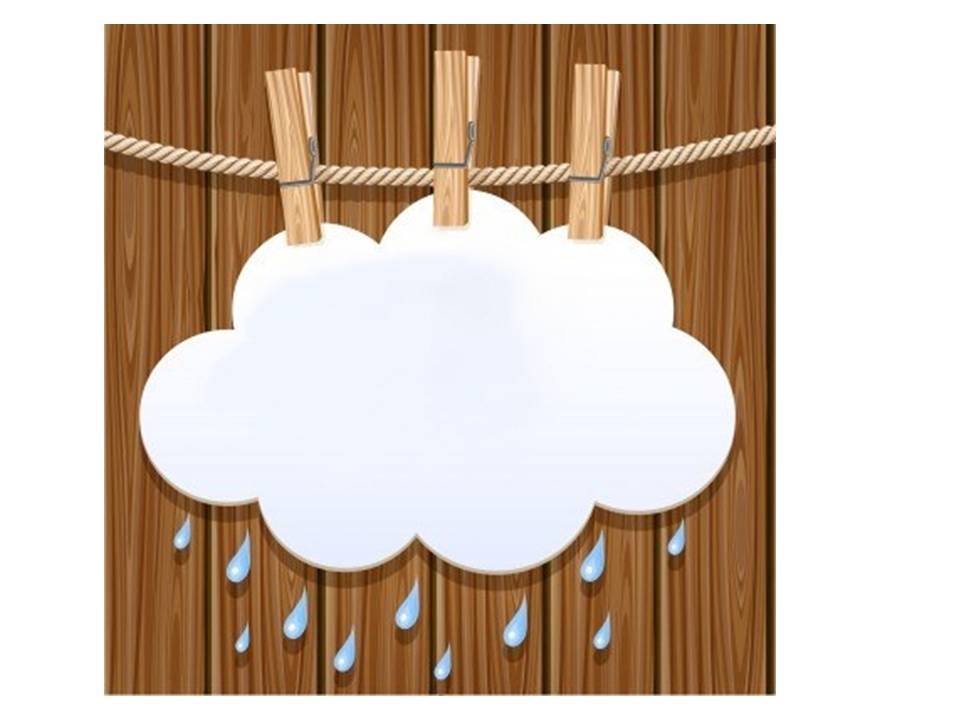 konstruk 9
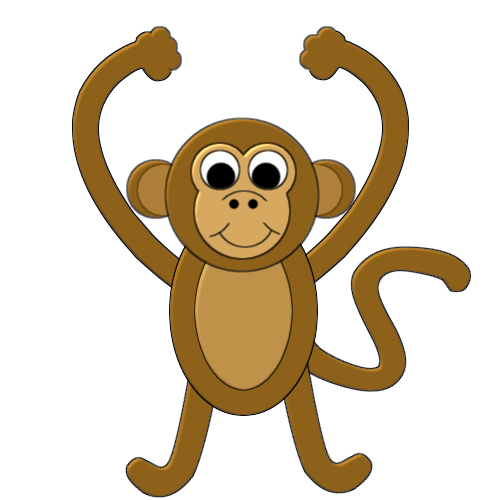 monyet
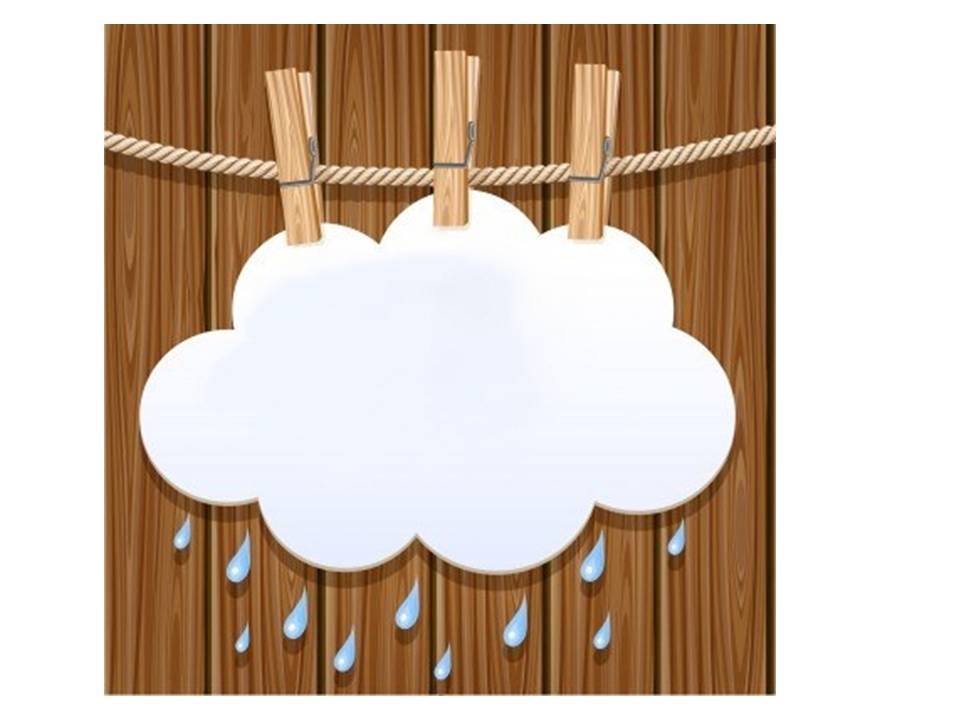 konstruk 9
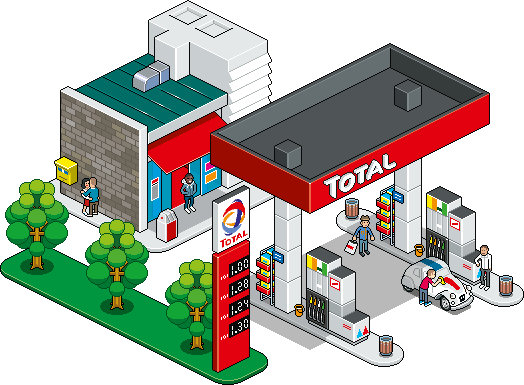 stesen
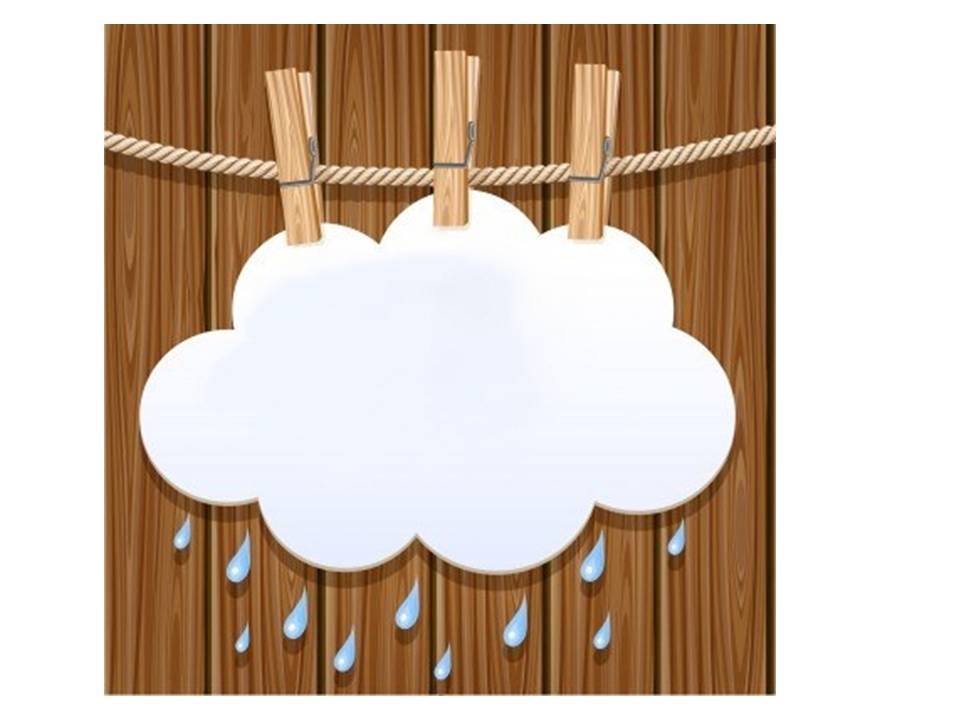 konstruk 9
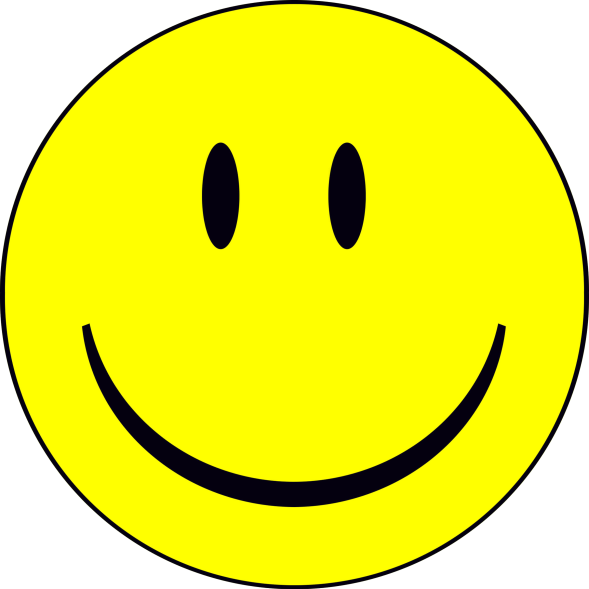 senyum
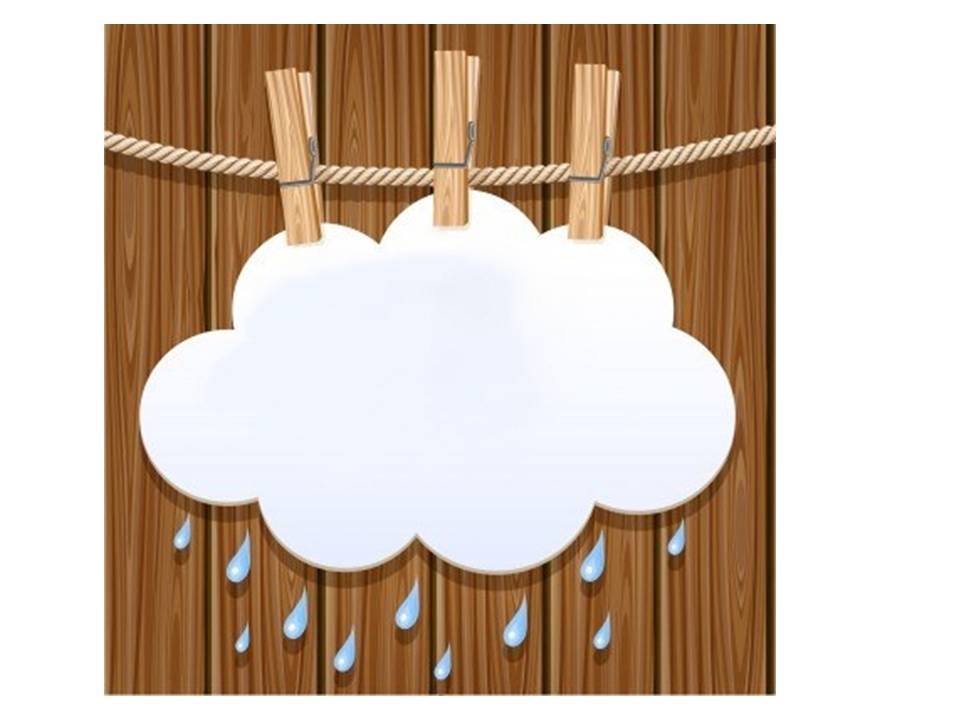 konstruk 9
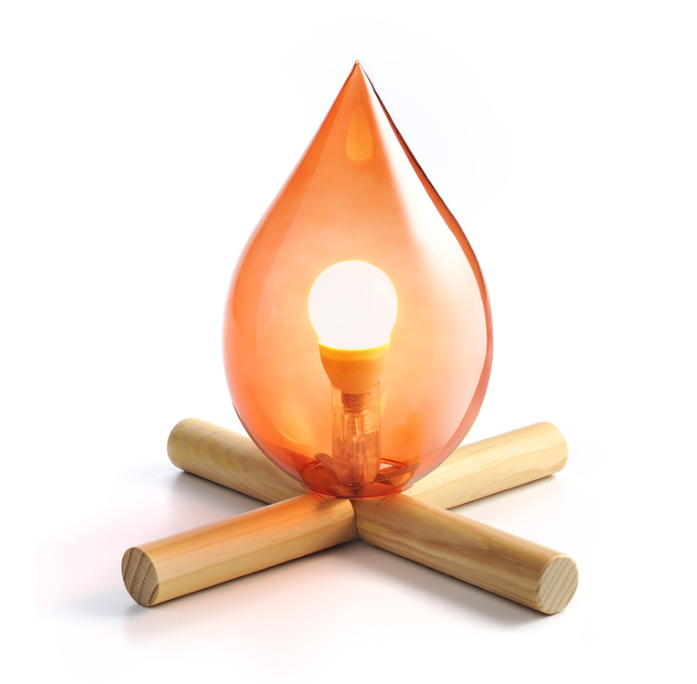 nyala
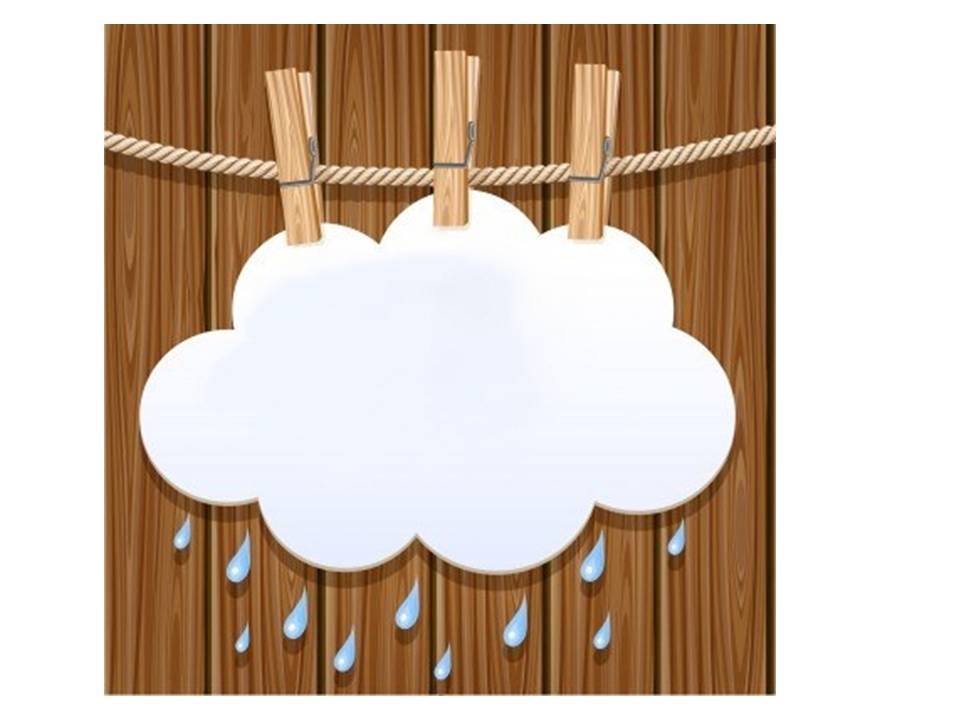 konstruk 9
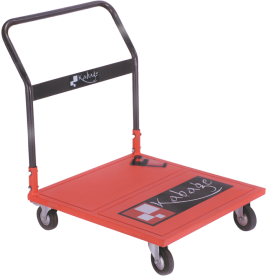 troli
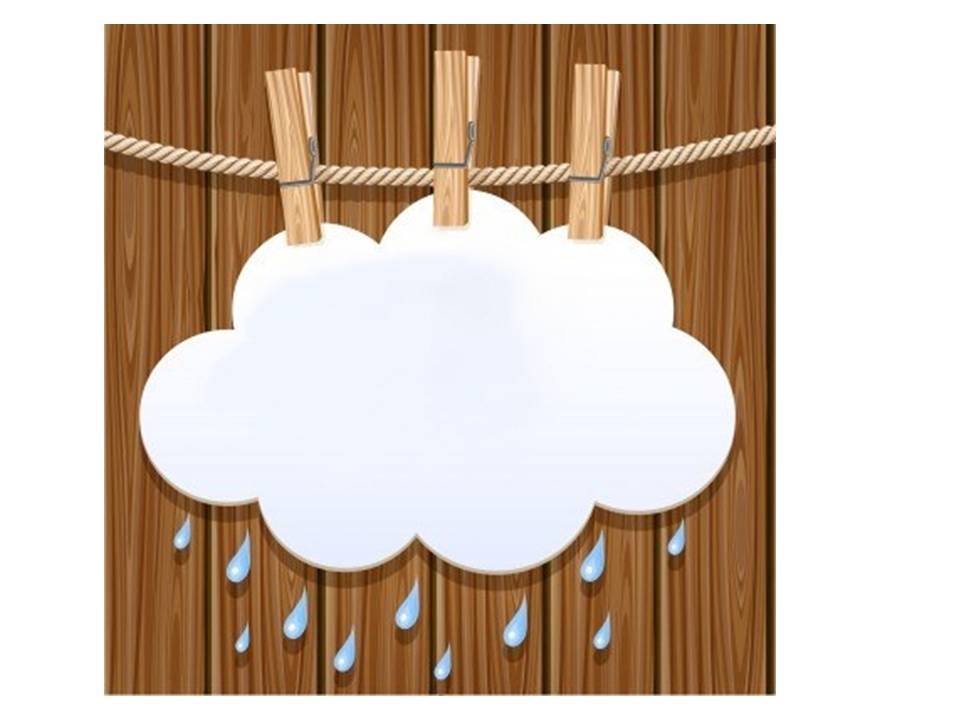 konstruk 9
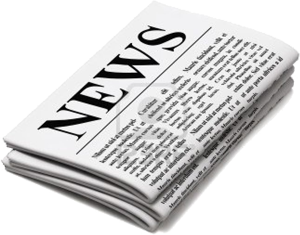 akhbar
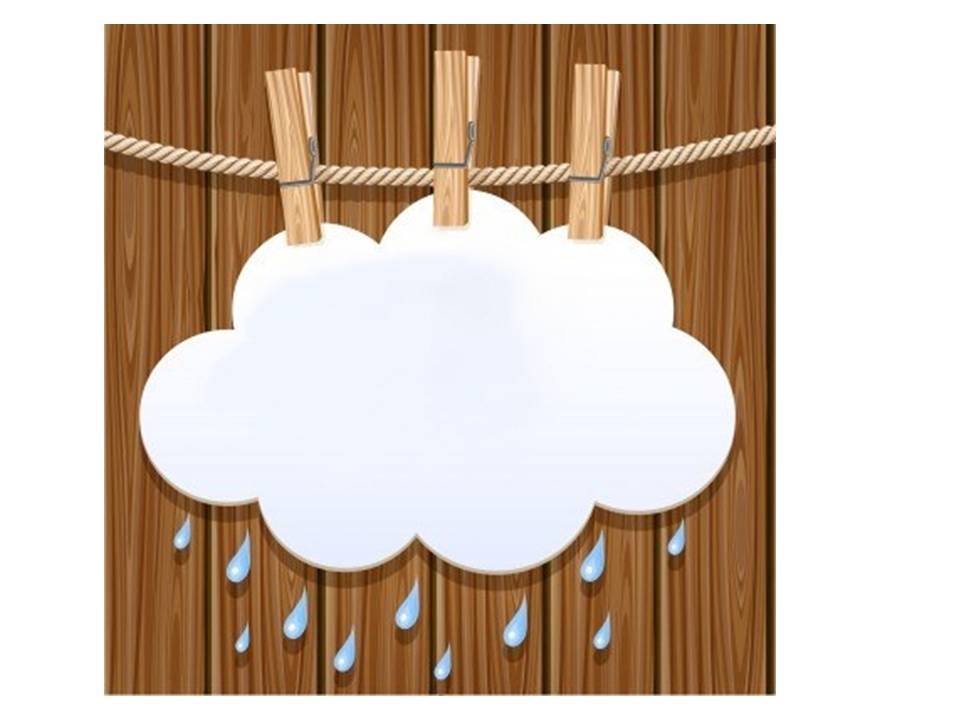 konstruk 9
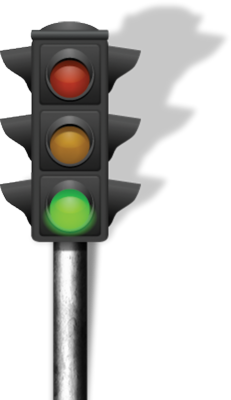 trafik
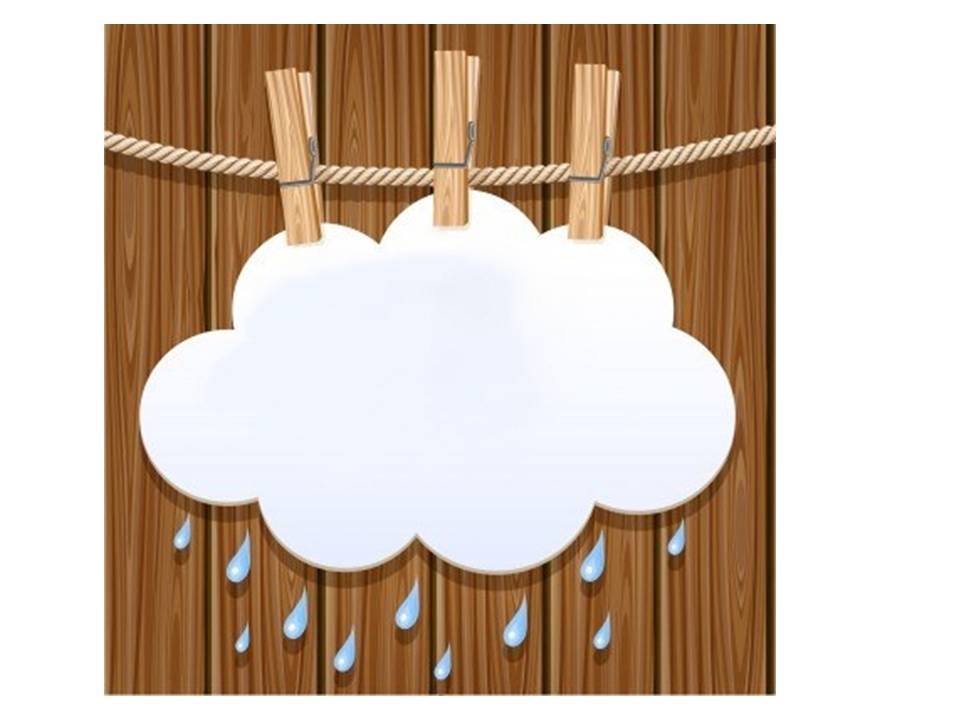 konstruk 9
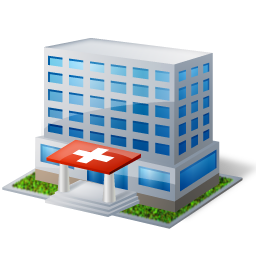 klinik